“Арқалық қаласы әкімдігінің қалалық тілдерді оқыту орталығы” КММ




Lesson 2
     Groups “Pre-Intermediate”
      Theme: Describing habits and daily routines



Ағылшын тілінің оқытушысы :   Гүлнұр Молдабаева
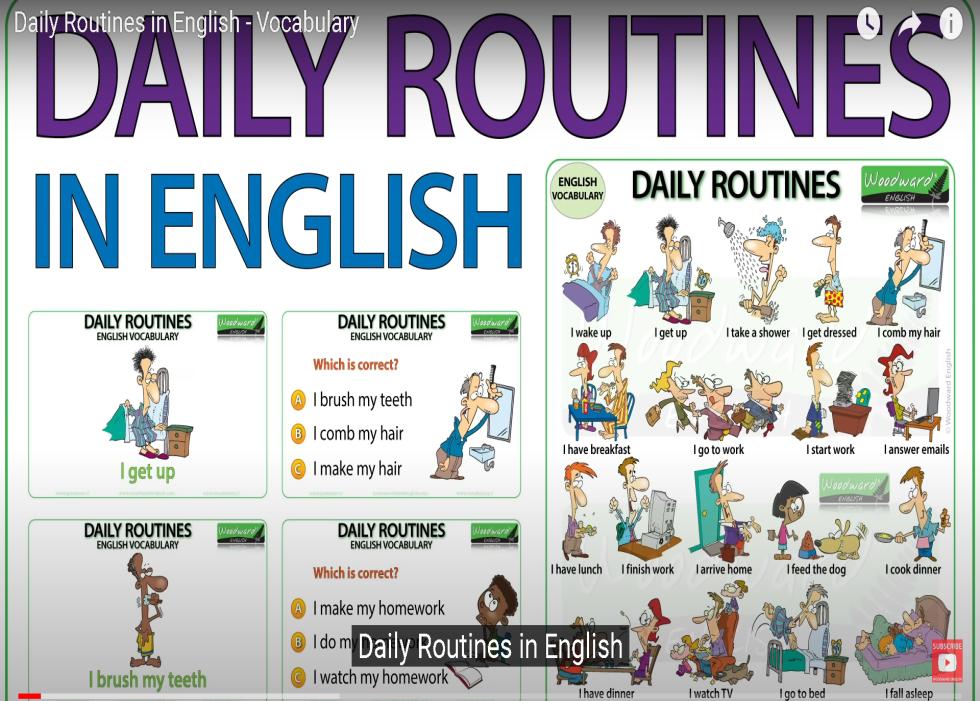 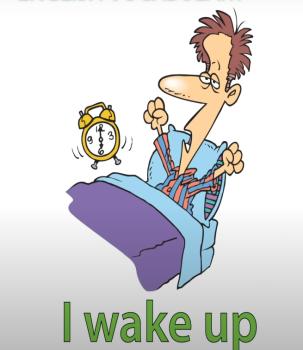 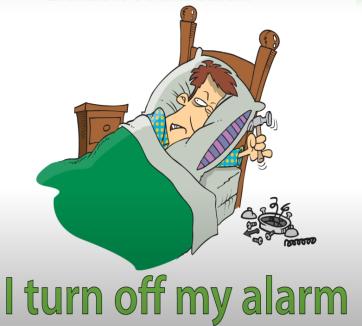 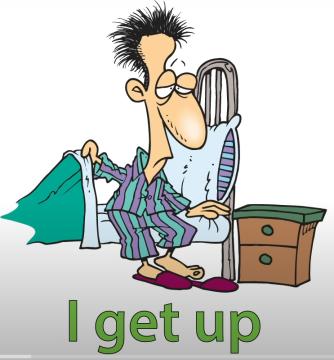 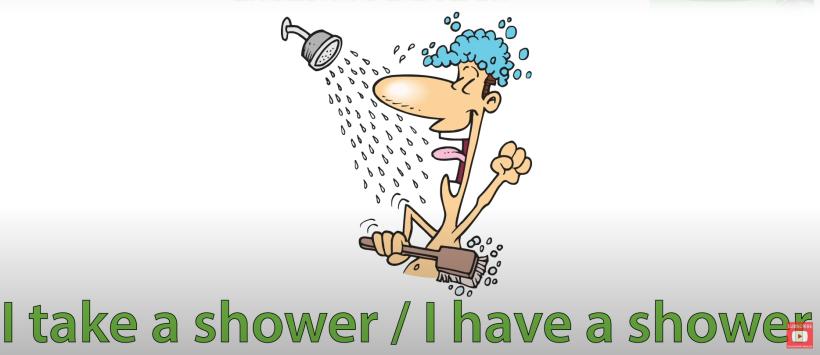 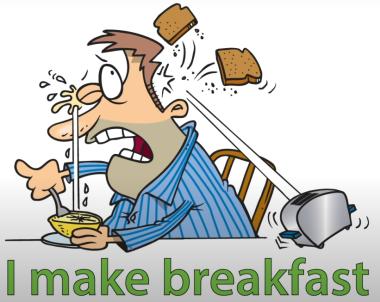 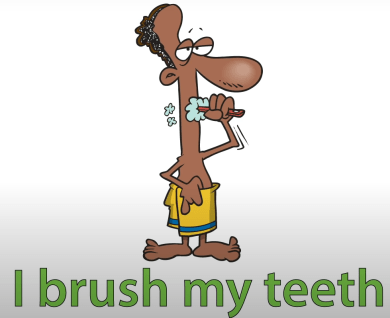 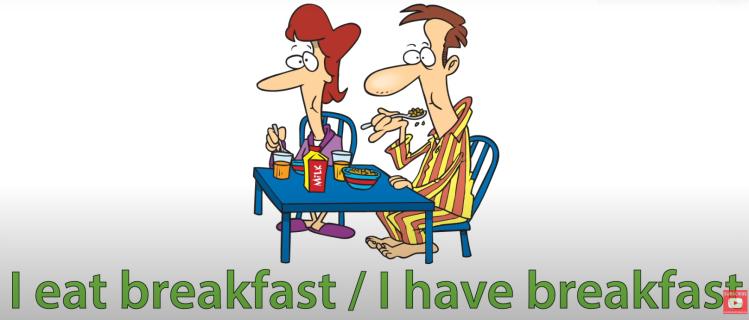 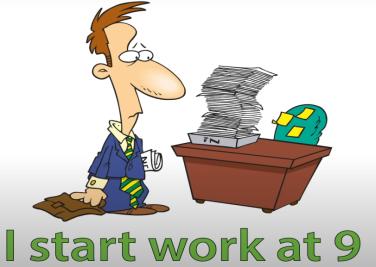 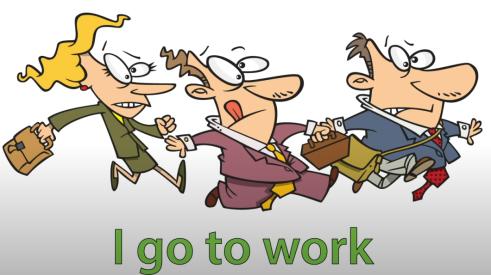 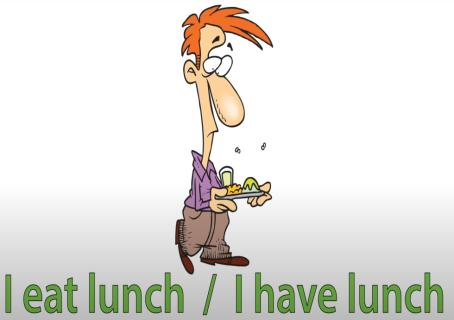 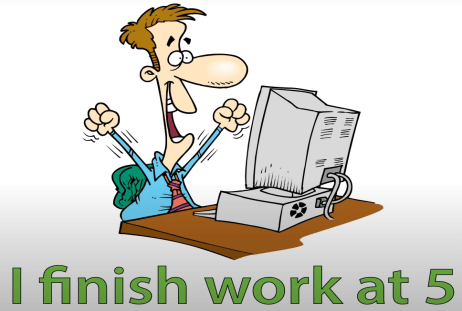 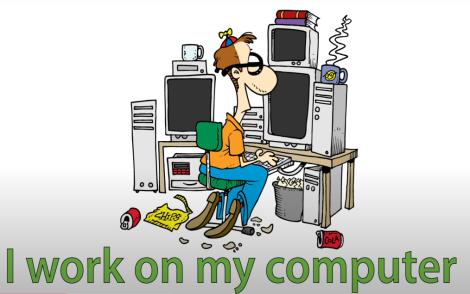 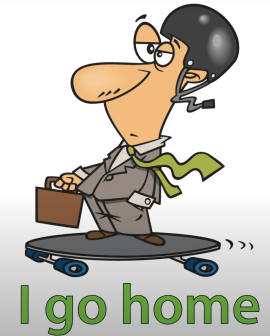 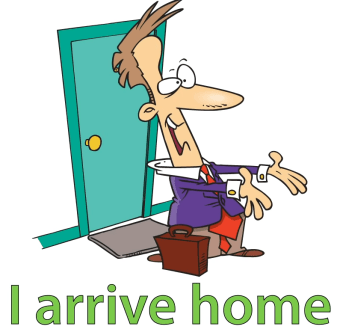 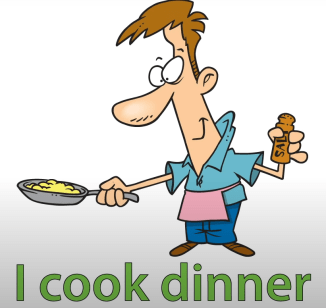 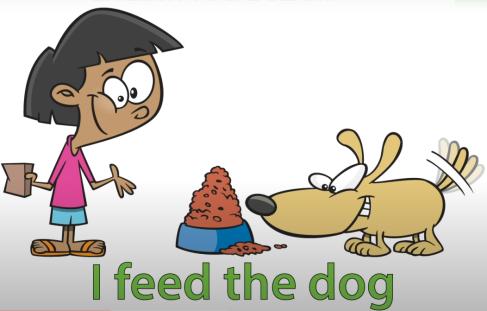 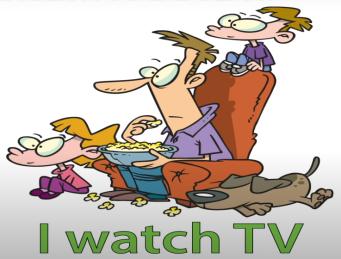 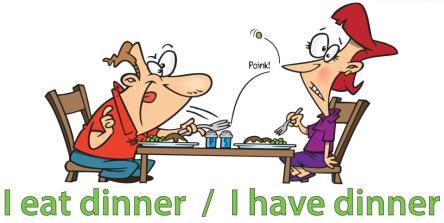 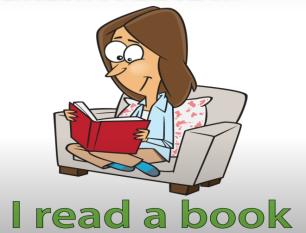 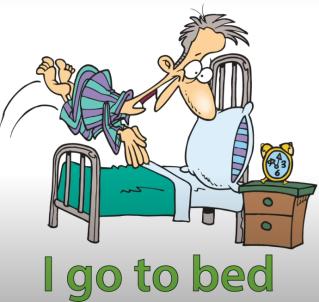 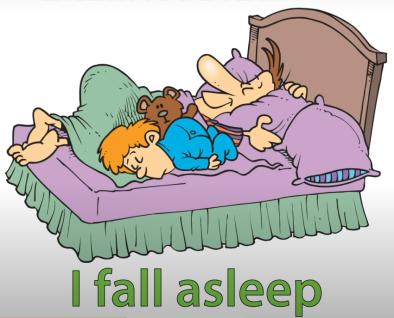 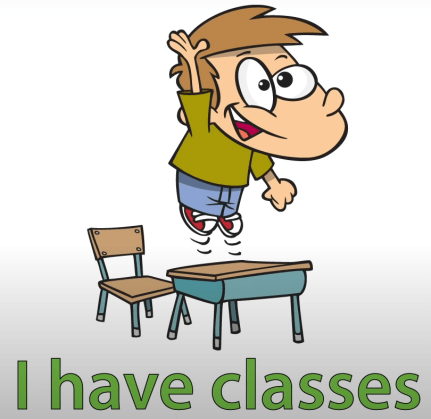 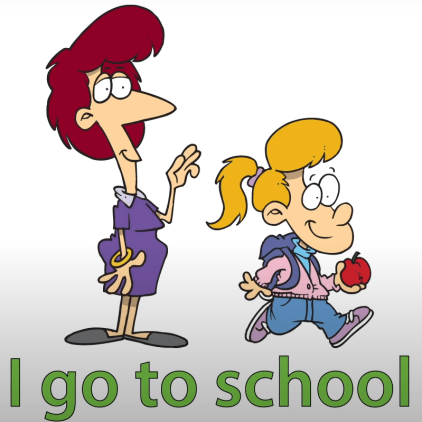 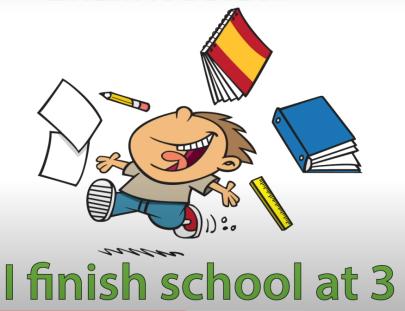 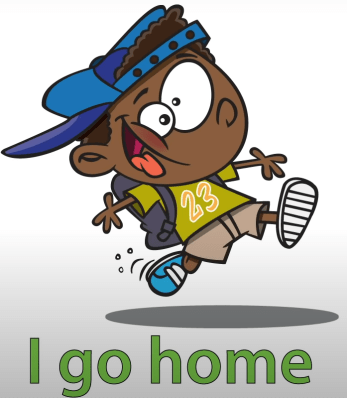 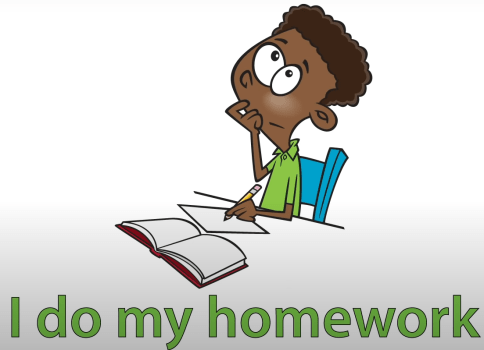 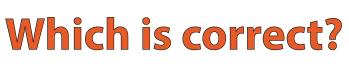 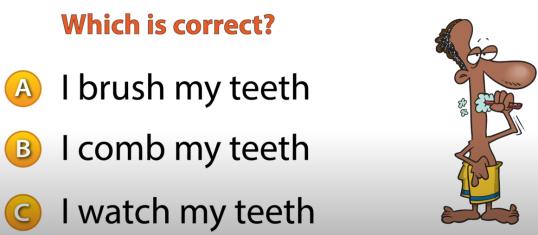 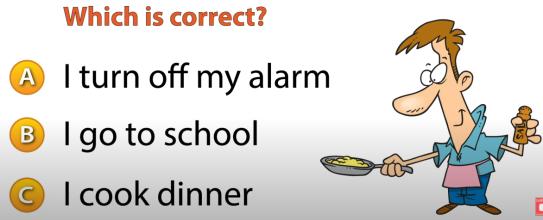 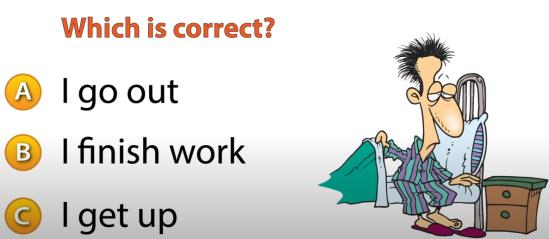 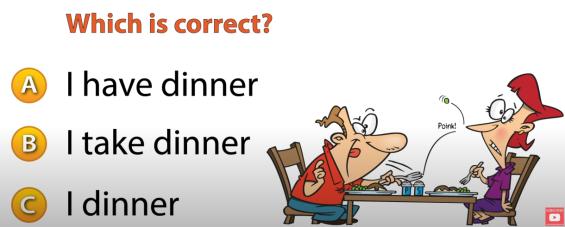 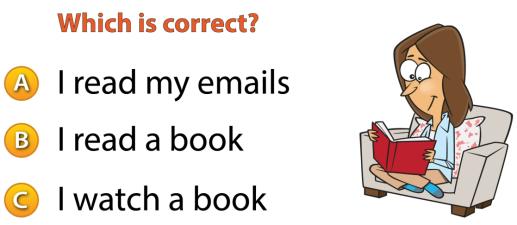 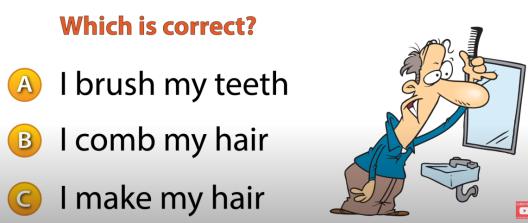 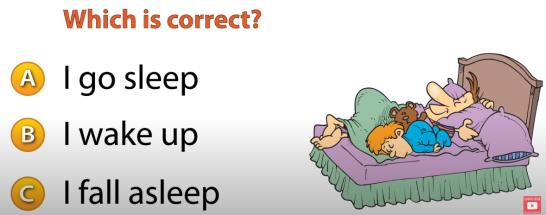 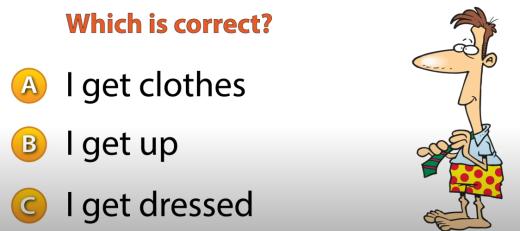 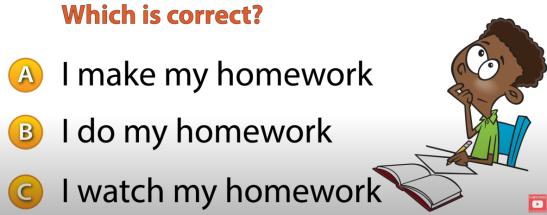 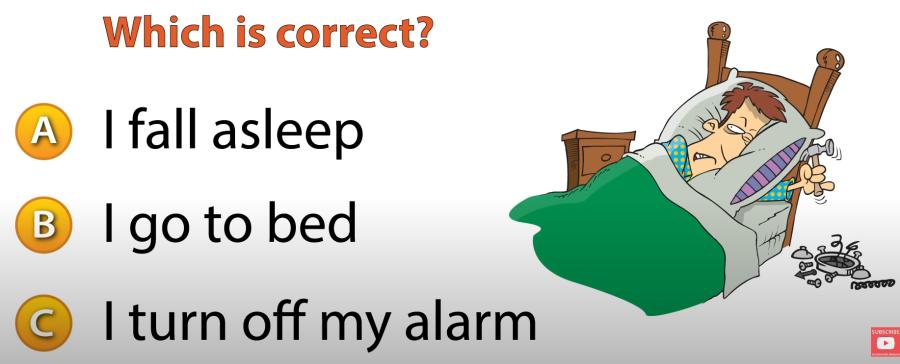 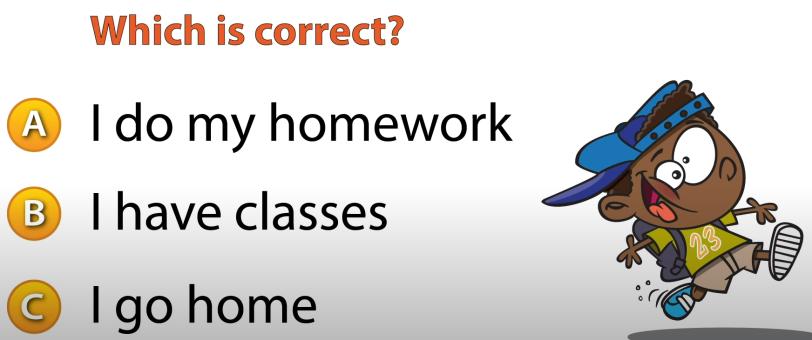 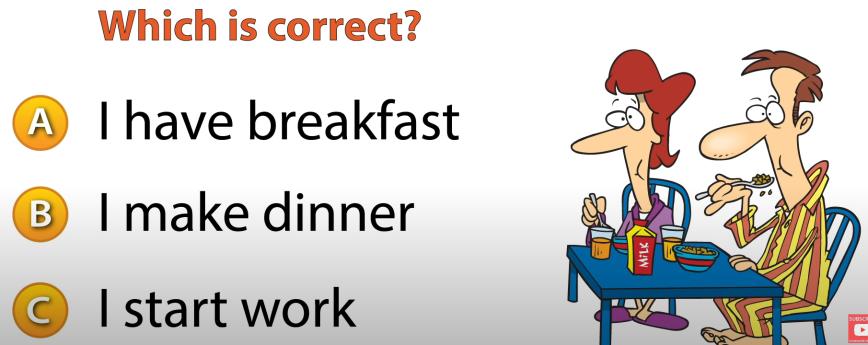 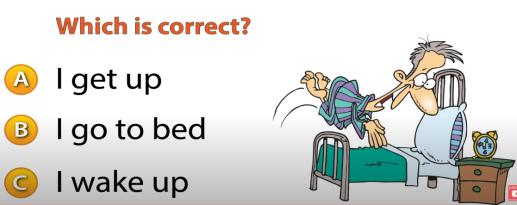 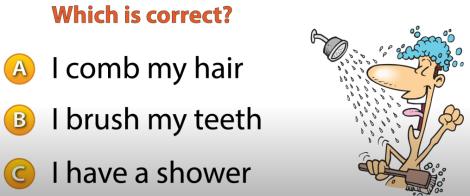 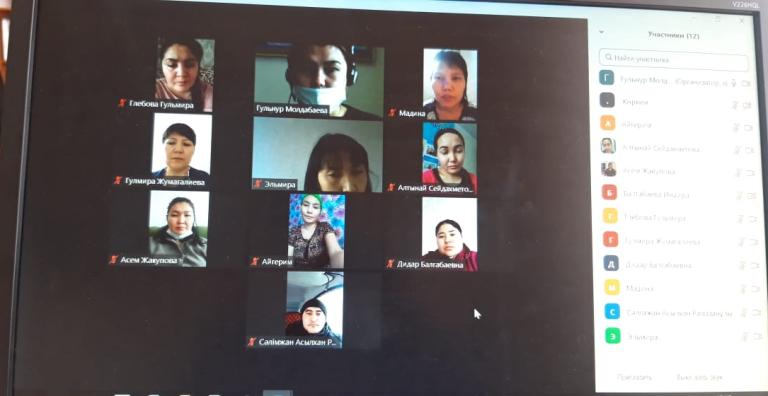